Herfstarrangement
Vrije vormgeving 
met inspiratiebord
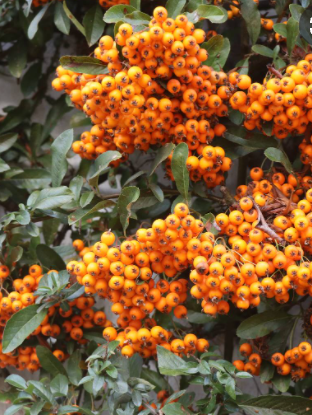 Herfst: tijd van overvloed!
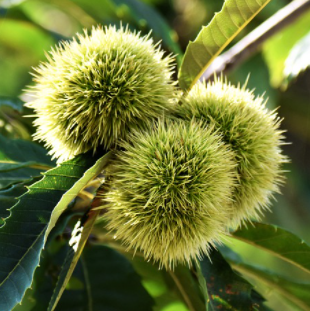 Associaties 

Vruchten
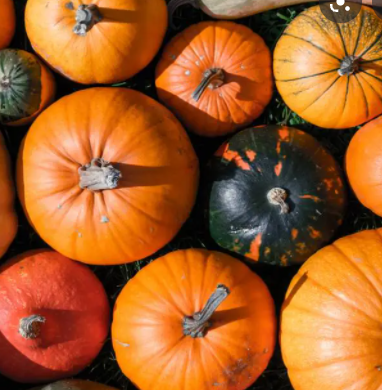 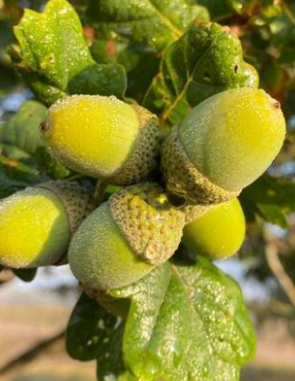 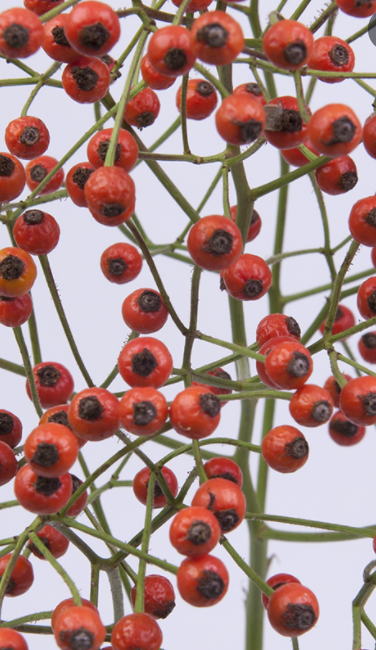 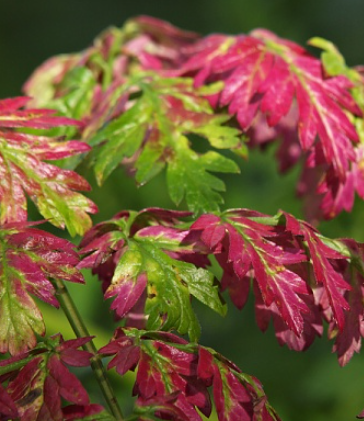 Verkleurende bladeren
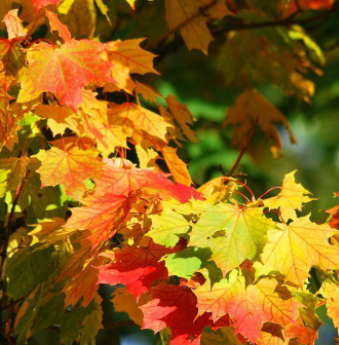 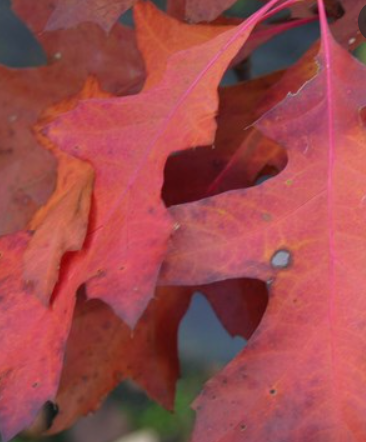 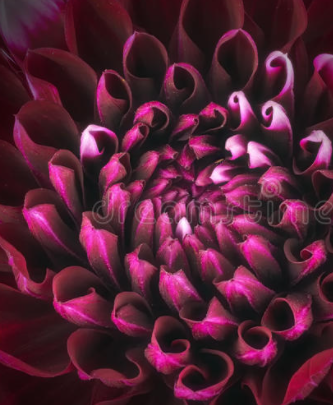 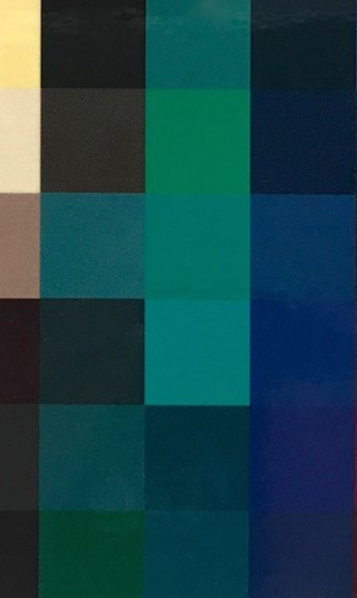 Verdonkerde kleuren
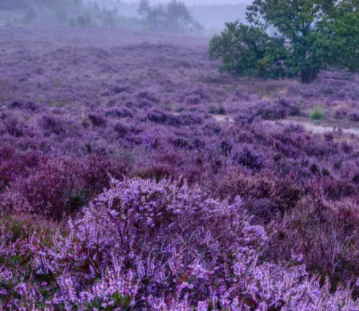 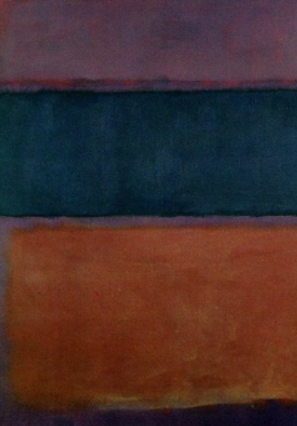 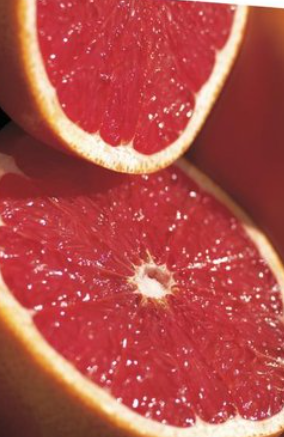 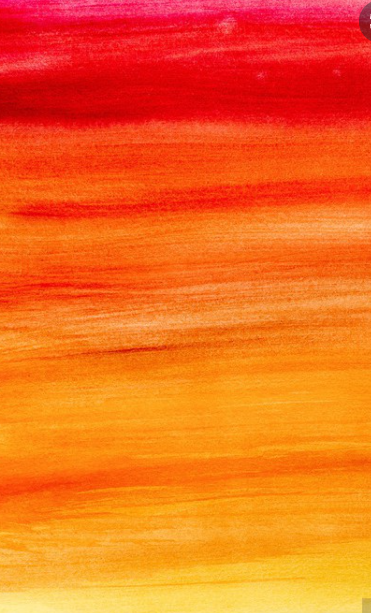 Warme kleuren
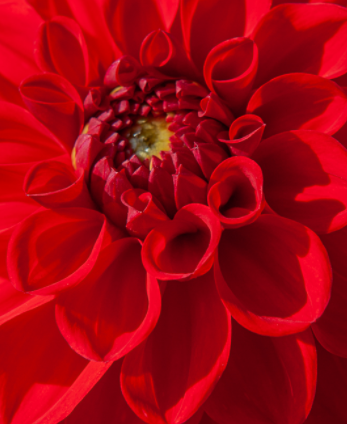 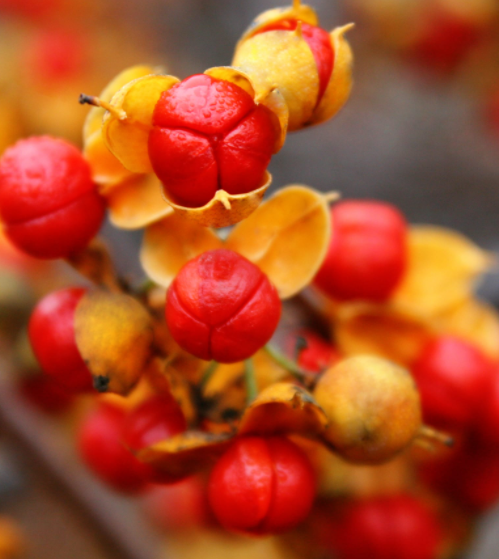 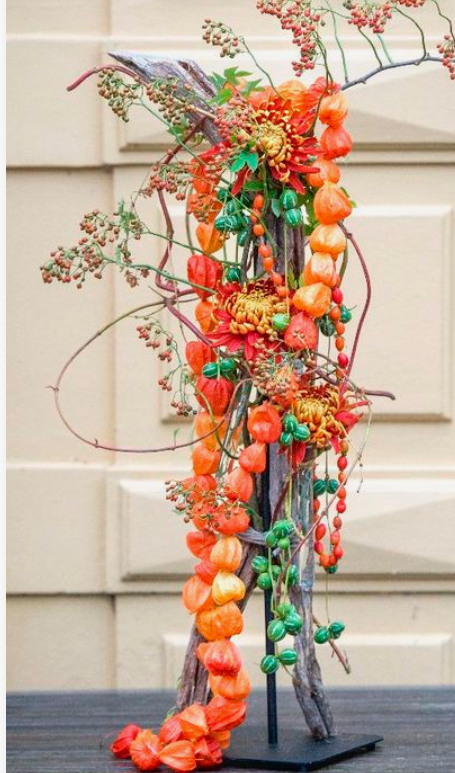 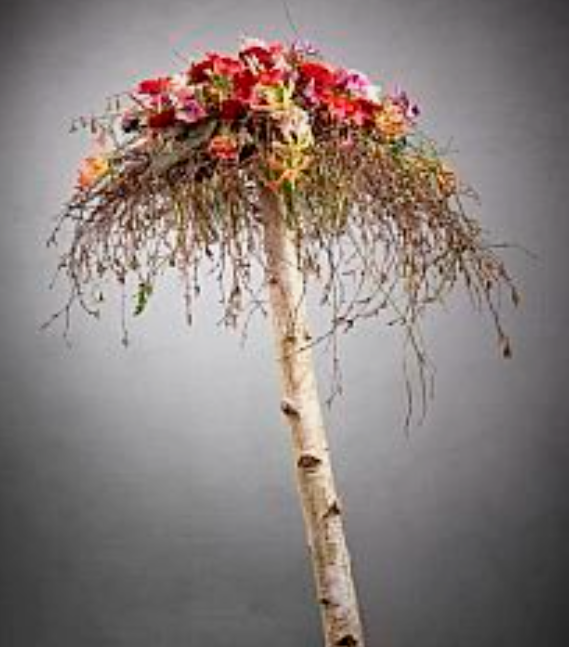 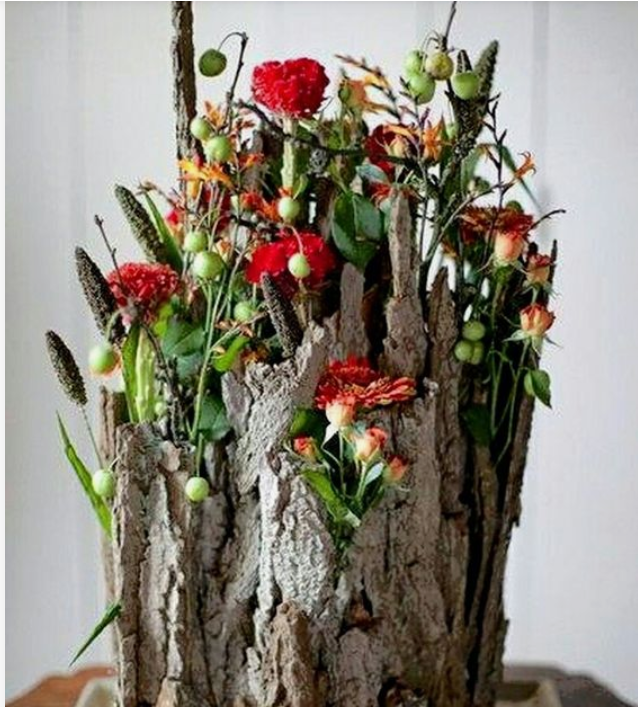 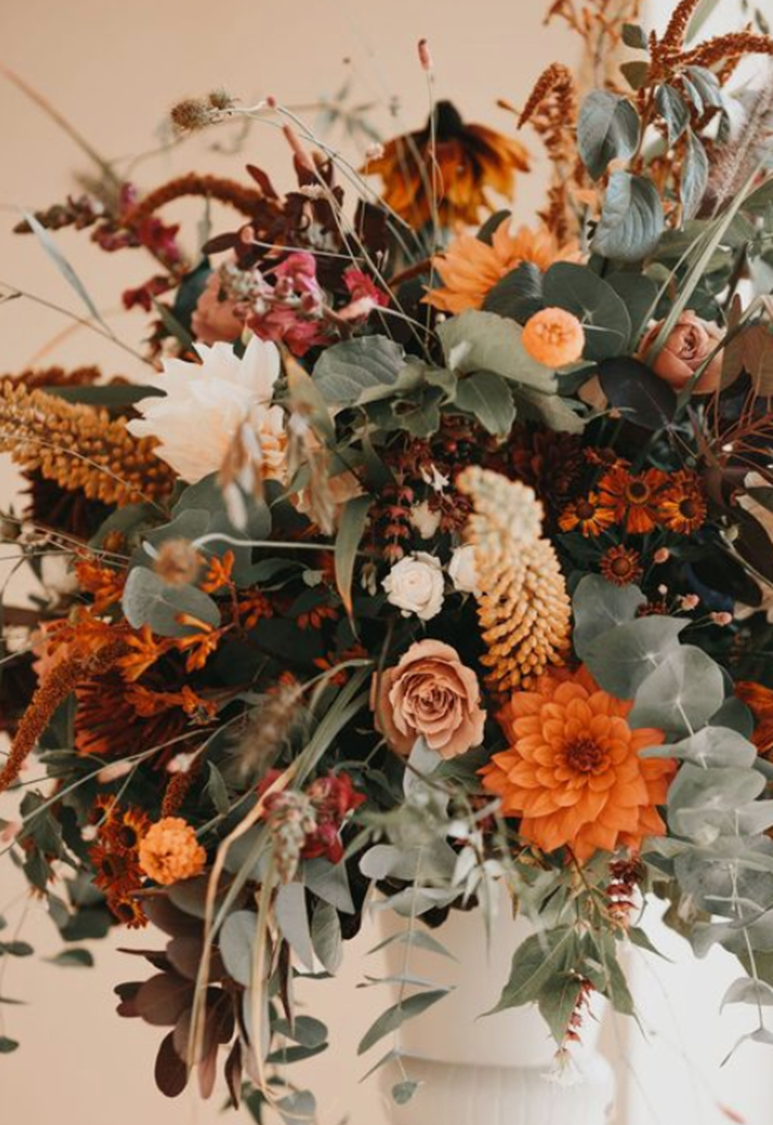